PRINCIPLES OF DESIGN
The use or arrangement of the building blocks of visual art

Pattern
Rhythm/Movement
Proportion
Balance
Unity
Variety
Emphasis
Contrast
Pattern
The repetition or re-occurrence of a design element, exact or varied, which establishes a visual beat. 
Patterns can be natural or man-made, organic or geometric, regular or irregular, structural or decorative, positive or negative and repeating or random.
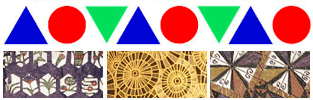 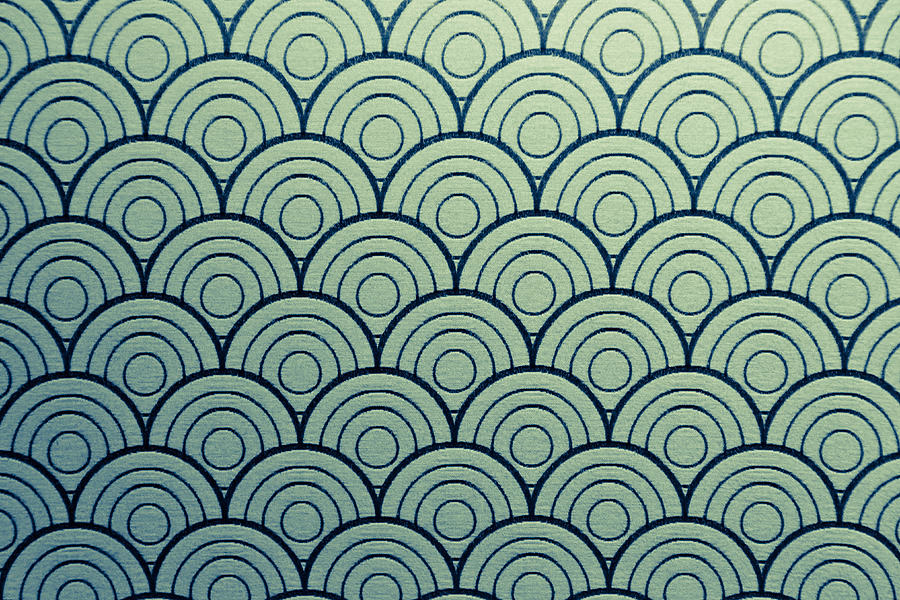 Rhythm / Movement
The suggestion of motion through the use of various elements.
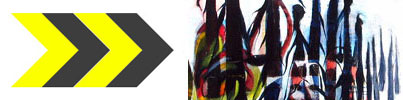 Rhythm causes the viewers eye to follow the visual beats through a work of art.
Rhythms result for repetition.
Motif and Pattern are often used to talk about repetition in art.
A motif is a unit that is repeated in visual rhythm.
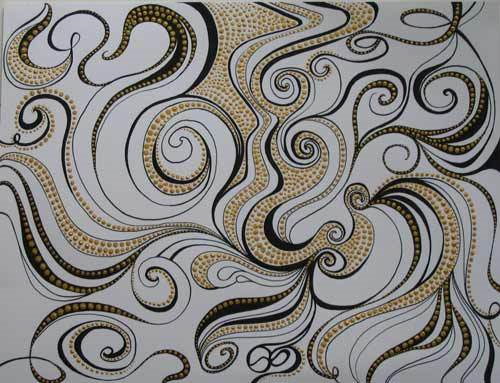 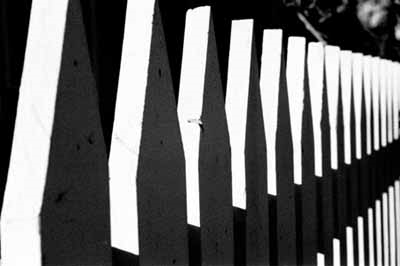 Proportion / Scale
The size relationship of parts to a whole and to one another. 
Scale refers to relating size to a constant, such as a human body.
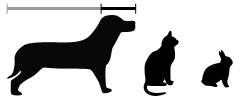 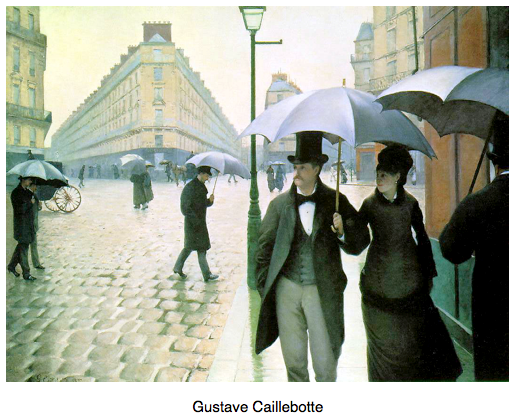 a/b=a+b/a
The Golden Ratio is a term used to describe aesthetically pleasing proportioning within a piece. However, it is not merely a term -- it is an actual ratio.
Golden Ratio
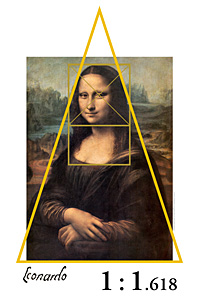 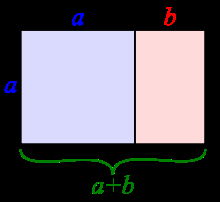 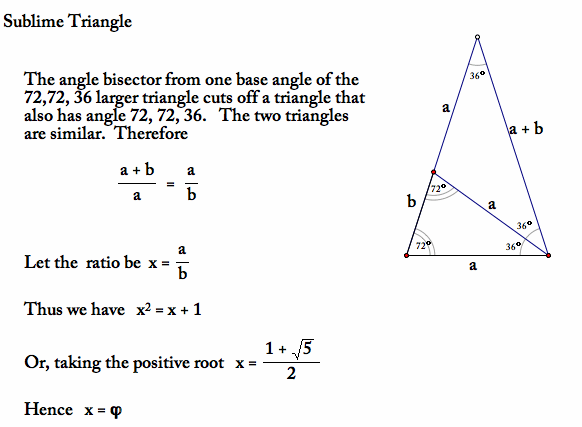 [Speaker Notes: a/b=a+b/a
A golden rectangle is a rectangle with the property that if it is dissected into two pieces -- a square and a rectangle -- then the new rectangle is similar to the original rectangle.
The Sublime Triangle is an isosceles triangle with base of length a and angles of measure 72, 72, and 36. If you construct the angle bisector of one of the base angles, its intersection with the opposite side divides the sublime triangle into two similar triangles by the AA similarity conditions. Let the base of the smaller triangle be b and therefore the lengths of the two sides of the sublime triangle are each a + b.]
Golden Ratio in Nature
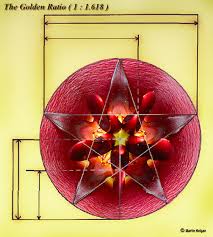 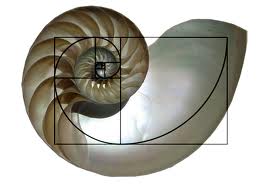 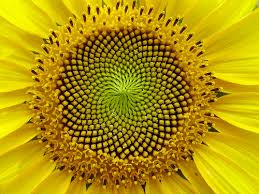 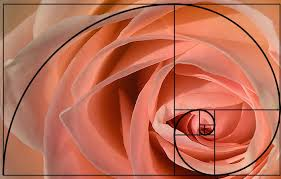 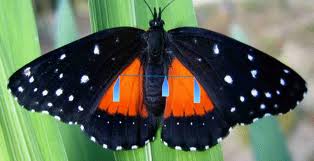 The Last Supper Leonardo Da Vinci
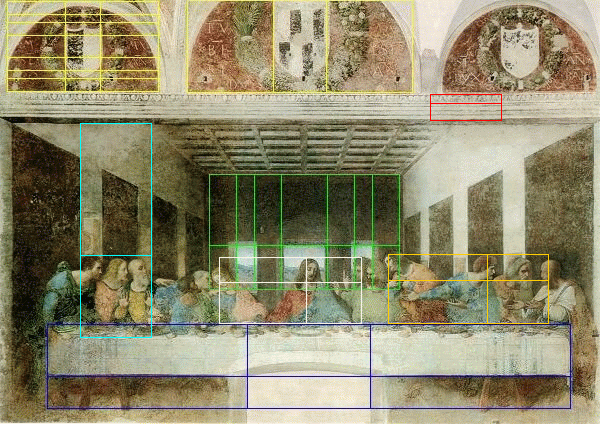 [Speaker Notes: The Golden Section was used extensively by Leonardo Da Vinci.  Note how all the key dimensions of the room, the table and ornamental shields in Da Vinci’s “The Last Supper” were based on the Golden Ratio, which was known in the Renaissance period as The Divine Proportion.]
Proportions of the Human Body
The average human is about 8 head heights tall.
The shoulders are about 2 head heights wide.
The waist is about 1 head height wide.
The legs are half of the body.
Proportions of the Face
The eyes are halfway down the head.
The space between the eyes is approximately the width of an eye.
The head is about 5 eyes wide.
The corners of the mouth line up with the pupils of the eyes.
The bottom of the nose is 1/3 up from the chin.
The eyebrows are 1/3 from the top of the head.
Balance
The impression of equilibrium in a pictorial or sculptural composition. Balance is often referred to as symmetrical, asymmetrical, or radial.
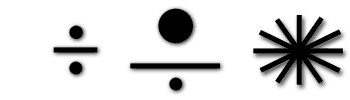 Symmetrical Balance
Symmetrical balance refers to balance that is achieved by arranging elements on either side of the center of a composition in an equally weighted manner. Symmetrical balance can be thought of as 50/50 balance or like a mirror image.
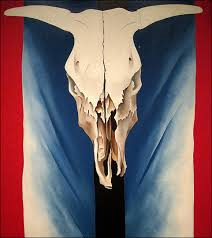 Asymmetrical Balance
Asymmetrical Balance looks balanced despite a lack of symmetry. The two sides are not identical but create a sense of equal weight.  Both sides differ from one another.
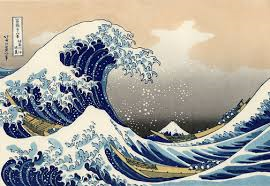 Radial Balance
Radial balance is any type of balance based on a circle with its design extending from the center. A star, the iris around each pupil of your eyes, a wheel with spokes, and a daisy are examples of radial balance.
What Type of Balance is this?
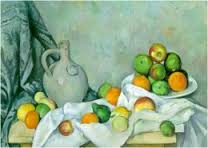 Unity
The components of a work of art that are perceived as harmonious, giving the work a sense of completion.
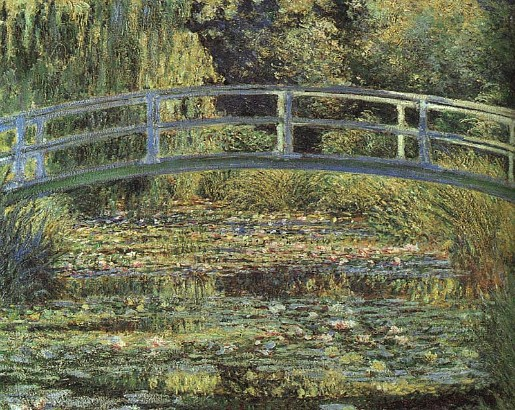 Creating Unity in your Artwork
Simplicity- Reducing the amount of variety…(or Elements used)
Repetition- Repetition  of an Element of Art throughout a composition will ass to a feeling of wholeness.
Proximity-Refers to the closeness of different components in a work of art .  By placing parts close together, the mind is able to see the parts as one.
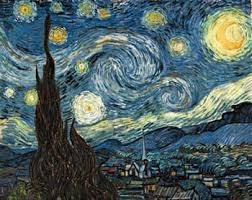 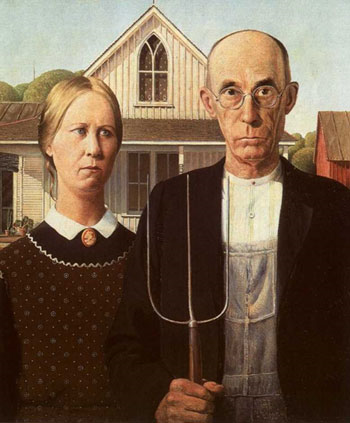 Variety
The use of different elements of art to add interest to an artwork.
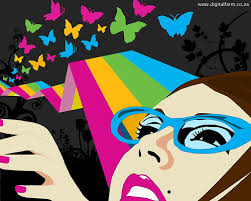 Variety provides contrast to harmony and unity
If this is harmony, 
then variety might be something like this.
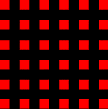 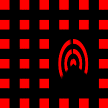 Variety consists of the differences in objects that add interest to a visual image.
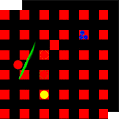 Breaking a repeating pattern can enliven a visual image.
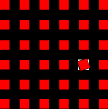 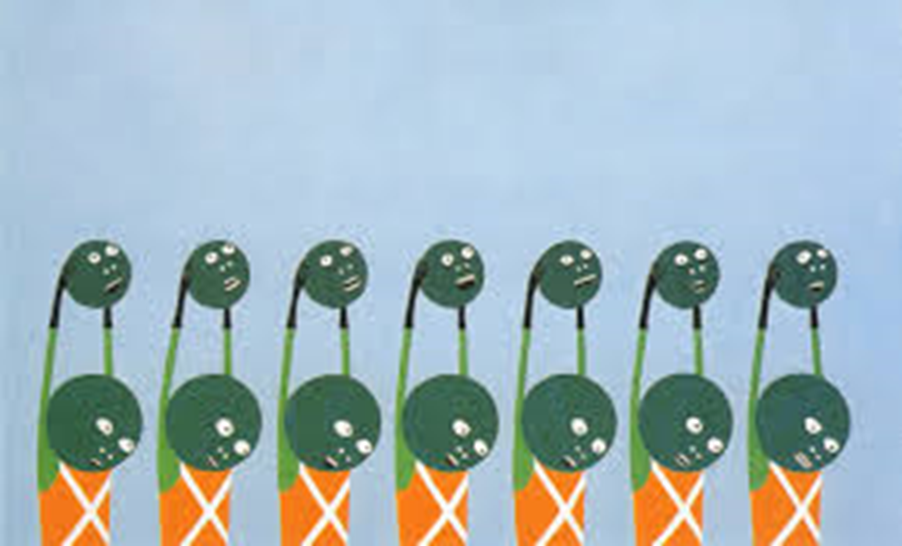 Emphasis
The created center of interest, the place in an artwork where your eye first lands. This is also called a focal point.
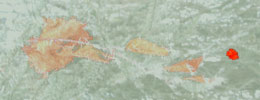 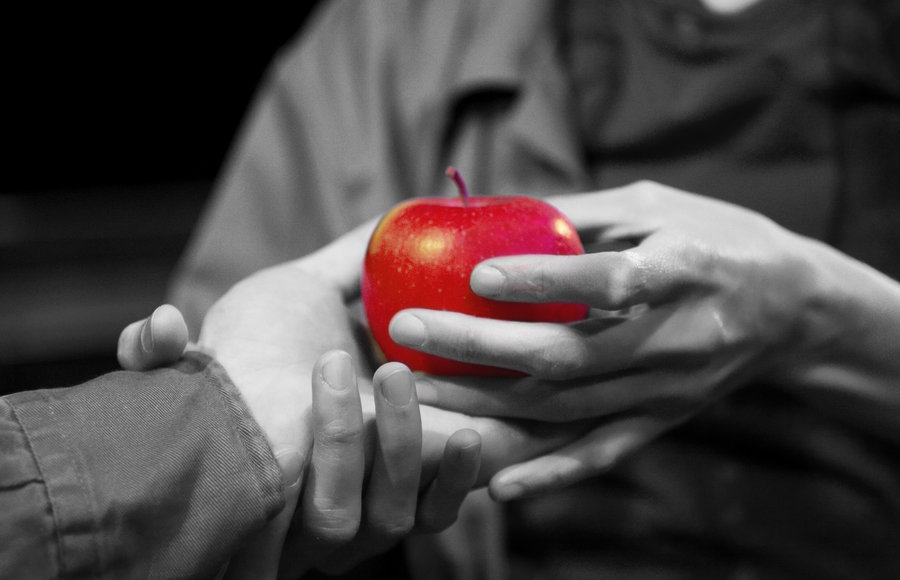 Ways to Create Emphasis
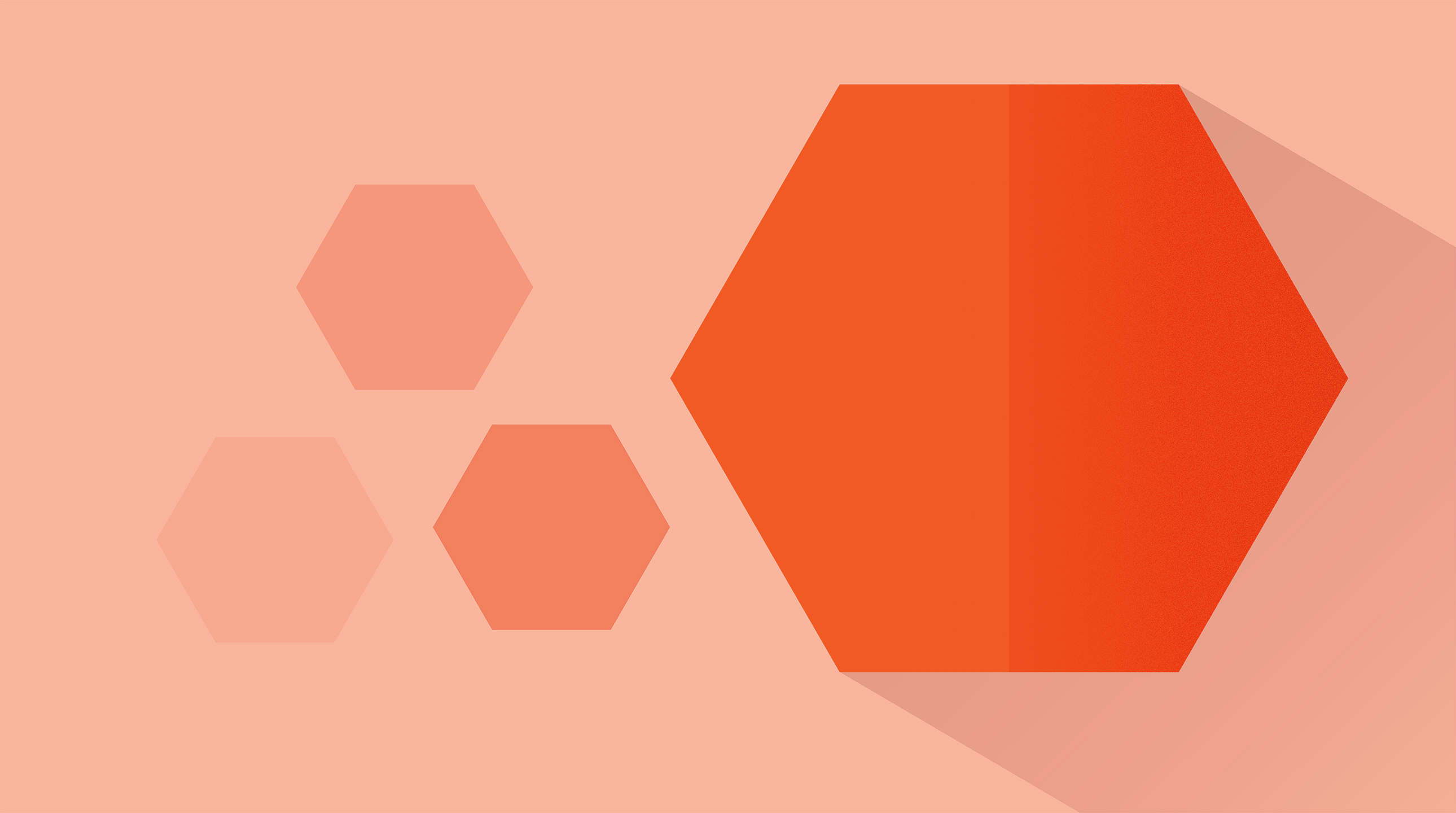 Size and Repetition.

Contrast a shape with its surroundings.

Create contrast of temperature.

Use a darker or lighter value.

Focus attention with converging lines.

Isolate the objet you want to emphasize.

Increase an objects intensity of color.
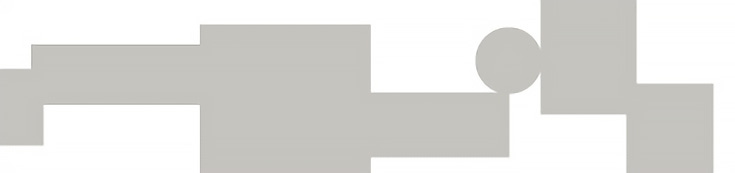 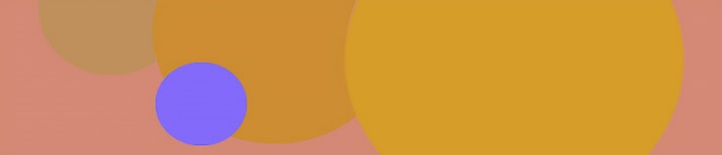 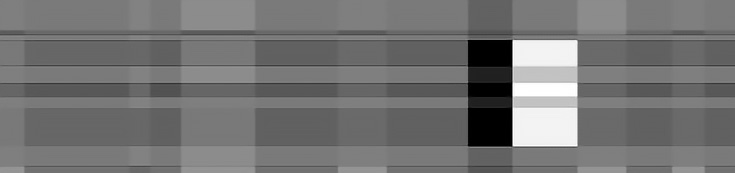 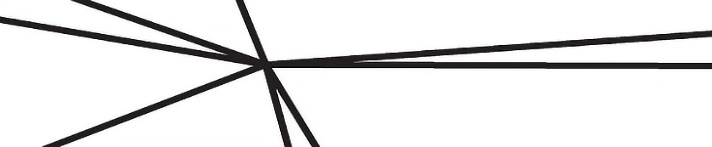 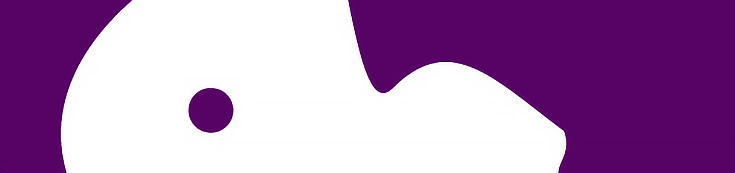 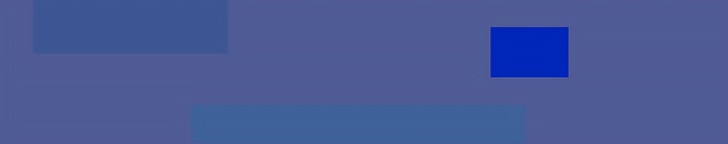 Contrast
A principle of art that refers to the arrangement of opposite elements (light vs. dark colors, rough vs. smooth textures, large vs. small shapes, etc.) to create visual interest in a work of art.
High Contrast
The more Contrast there is in an art work, the more a viewer’s attention is engaged.
Low Contrast
If there is little contrast in an art work, then there may be too much similarity and the art work could become monotonous and uninteresting.